El Griego Coiné
Pronombres y números 1 a 4
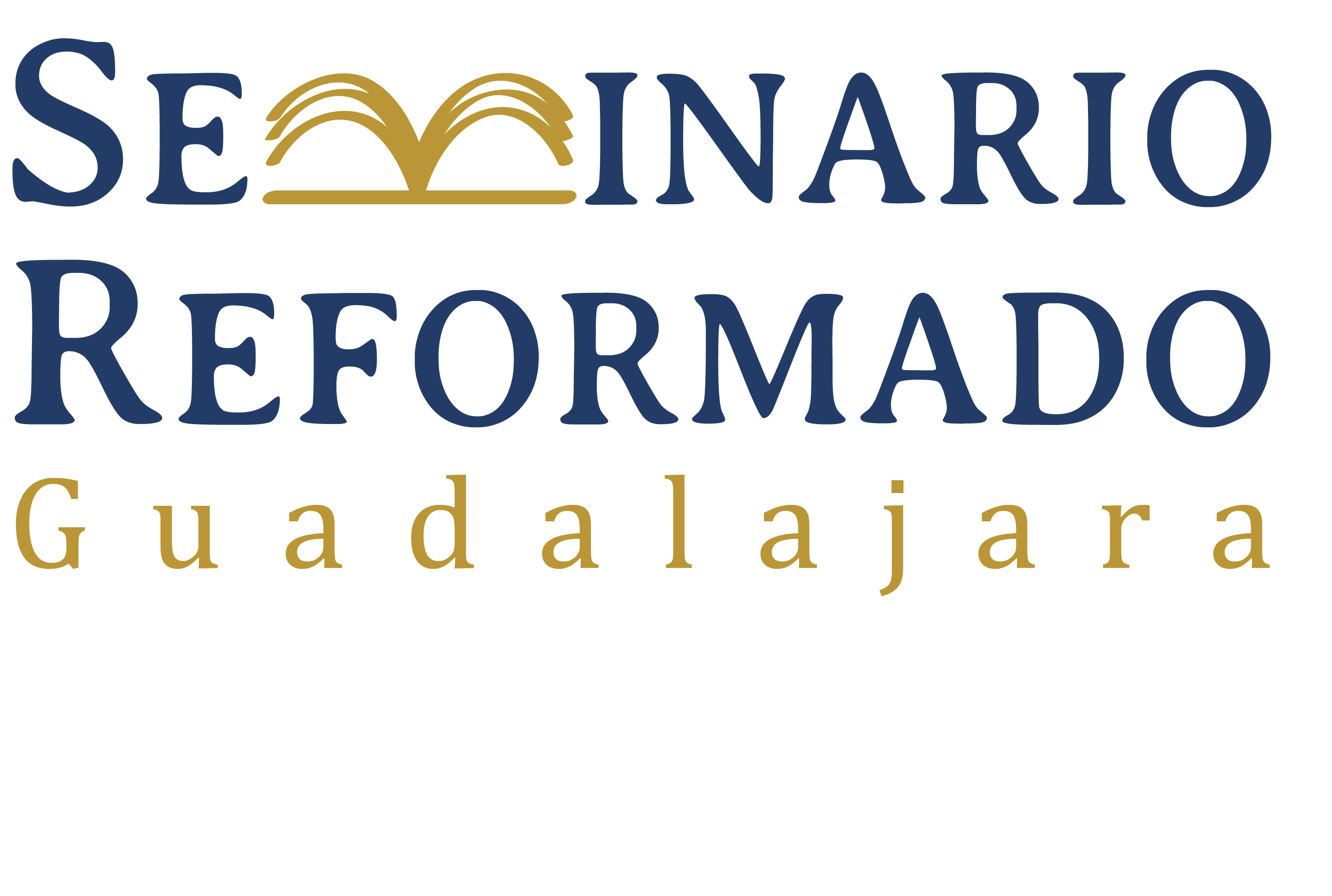 Los pronombres
Los pronombres se declinan como los sustantivos.
Hay pronombres:
personales, (yo, tú, ella, etc.),
demostrativos (este, ese, aquel, etc.),
interrogativos (¿quién? ¿qué? ¿cuál? etc.)
indefinidos (lo que, lo cual, etc.)
relativos (quien, que, cual, etc.)
reflexivos (a mi mismo, a ti mismo, etc.)
recíprocos (unos a otros, unos de otros, etc.)
Los pronombres
Para ver un índice muy completo de paradigmas de los pronombres del griego antiguo (que todavía tenía el dual), visita:

http://socrates.berkeley.edu/~ancgreek/paradigmsU/paradigmtables3BOM.html - par28
Los números 1 a 4
Para ver las declinaciones de los números 1 a 4, visita:

http://socrates.berkeley.edu/~ancgreek/paradigmsU/paradigmtables3BOM.html - par41
Ejercicio
Trabajar en la traducción de Juan 2:1-5
1Καὶ τῇ ἡμέρᾳ τῇ τρίτῃ γάμος ἐγένετο ἐν Κανὰ τῆς Γαλιλαίας, καὶ ἦν ἡ μήτηρ τοῦ Ἰησοῦ ἐκεῖ: 2ἐκλήθη δὲ καὶ ὁ Ἰησοῦς καὶ οἱ μαθηταὶ αὐτοῦ εἰς τὸν γάμον. 3καὶ ὑστερήσαντος οἴνου λέγει ἡ μήτηρ τοῦ Ἰησοῦ πρὸς αὐτόν, Οἶνον οὐκ ἔχουσιν. 4[καὶ] λέγει αὐτῇ ὁ Ἰησοῦς, Τί ἐμοὶ καὶ σοί, γύναι; οὔπω ἥκει ἡ ὥρα μου. 5λέγει ἡ μήτηρ αὐτοῦ τοῖς διακόνοις, Ο τι ἂν λέγῃ ὑμῖν ποιήσατε.